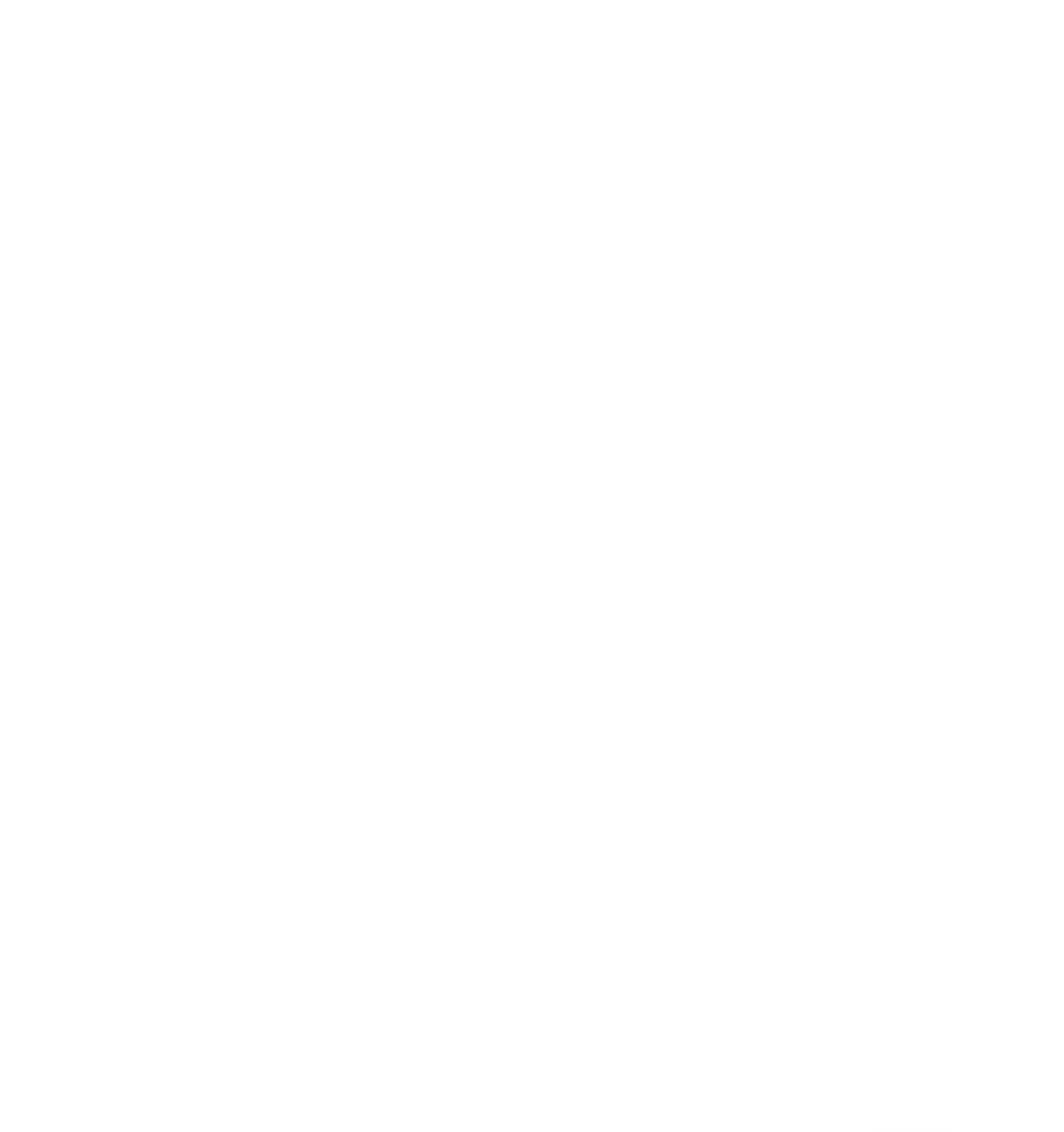 Примеры типичных проблемных ситуаций при проведении ККР
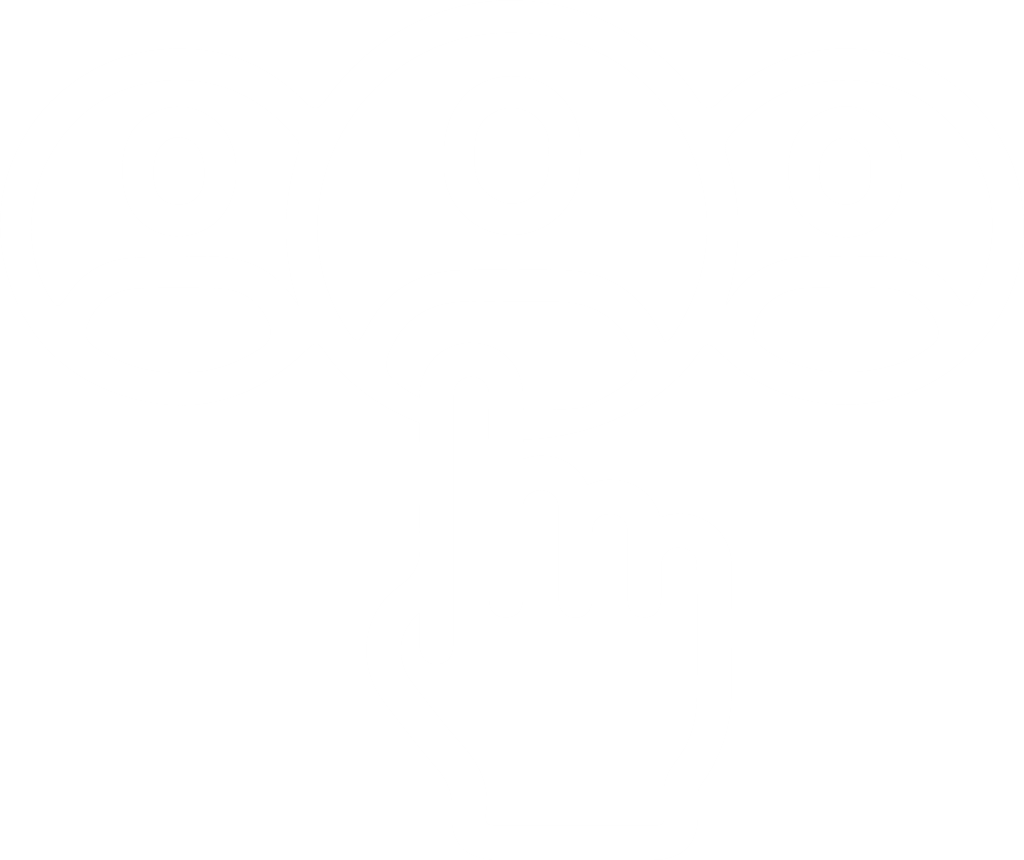 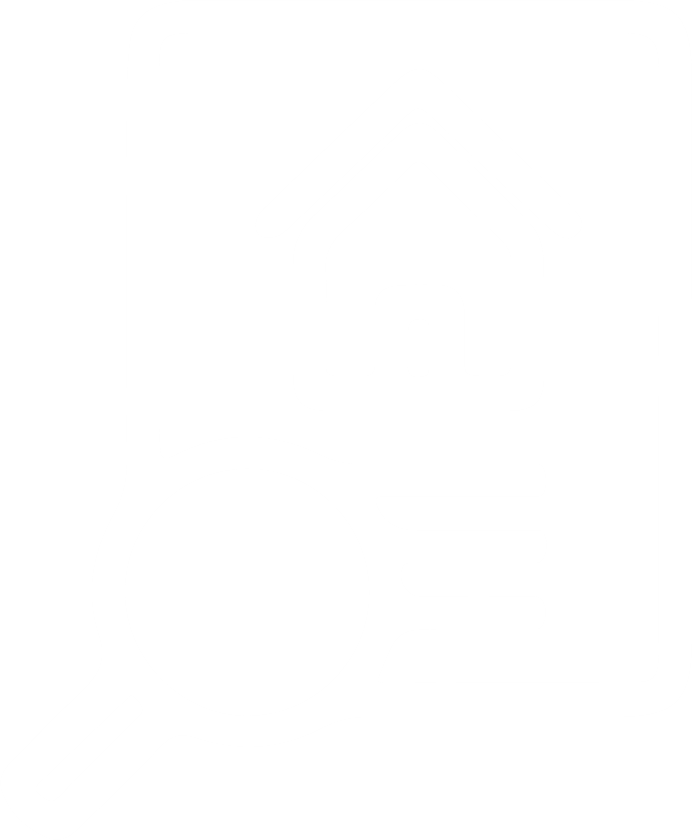 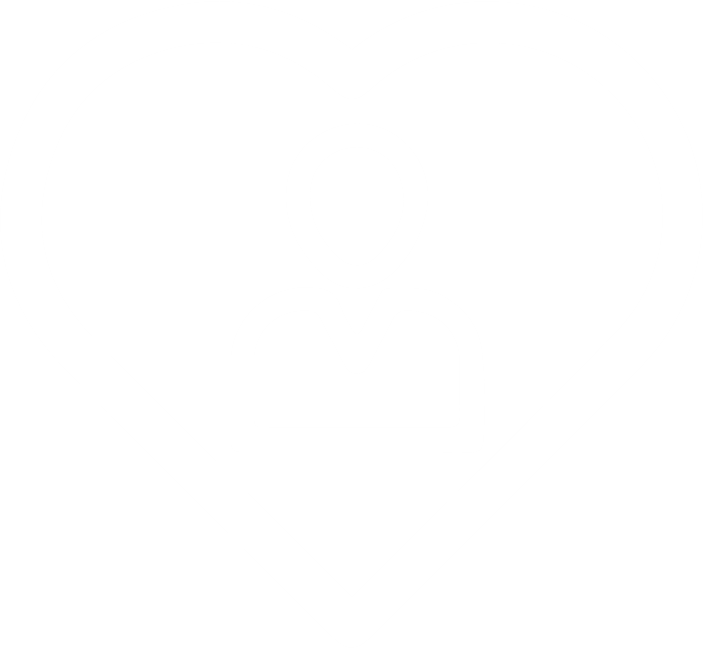 апрель 2024
30:04:110101:253 (АО, Икрянинский район, с. Мумра, ул. Школьная, 4)
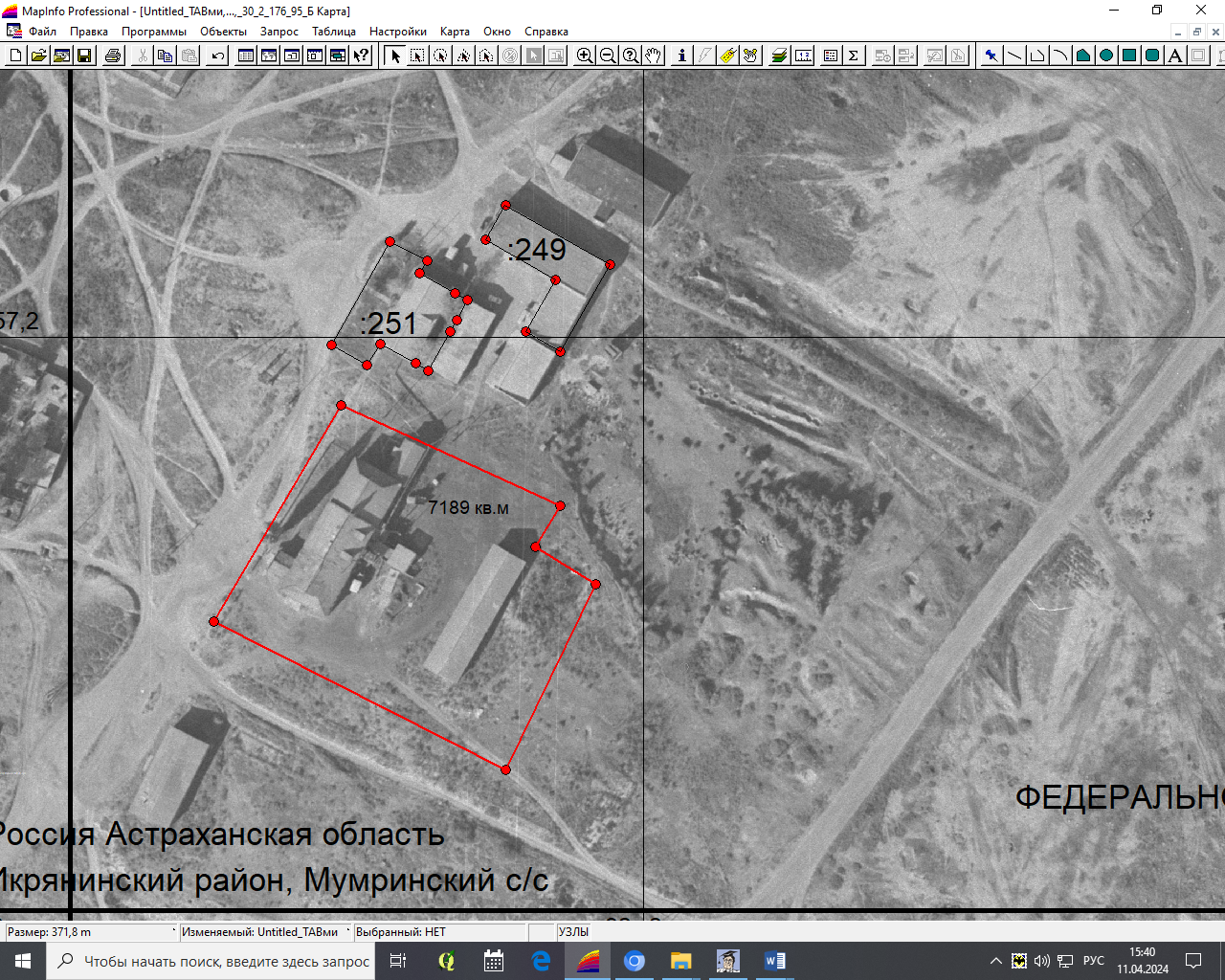 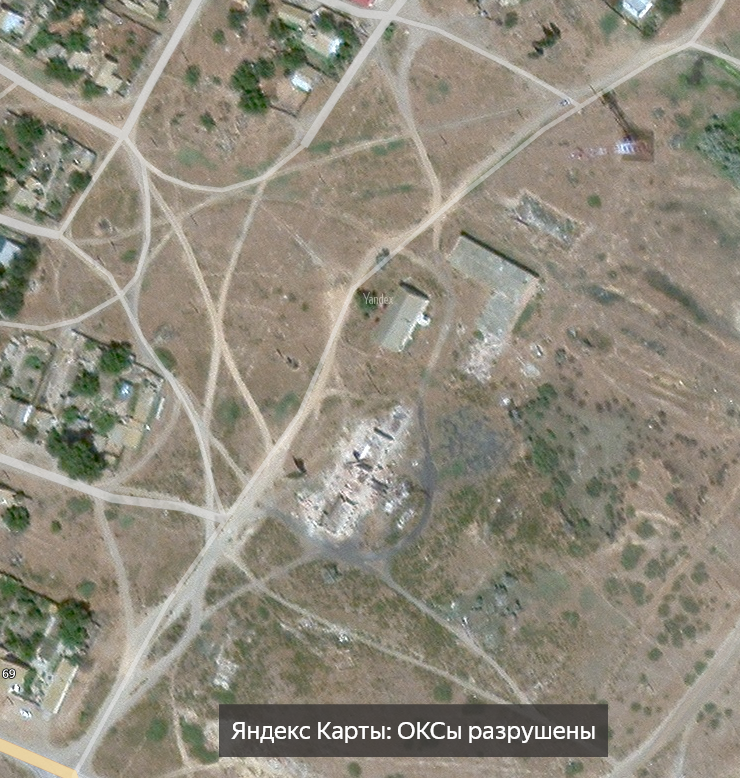 ГИС Яндекс Карты
ОФП М1:2000 год изд.2008
2
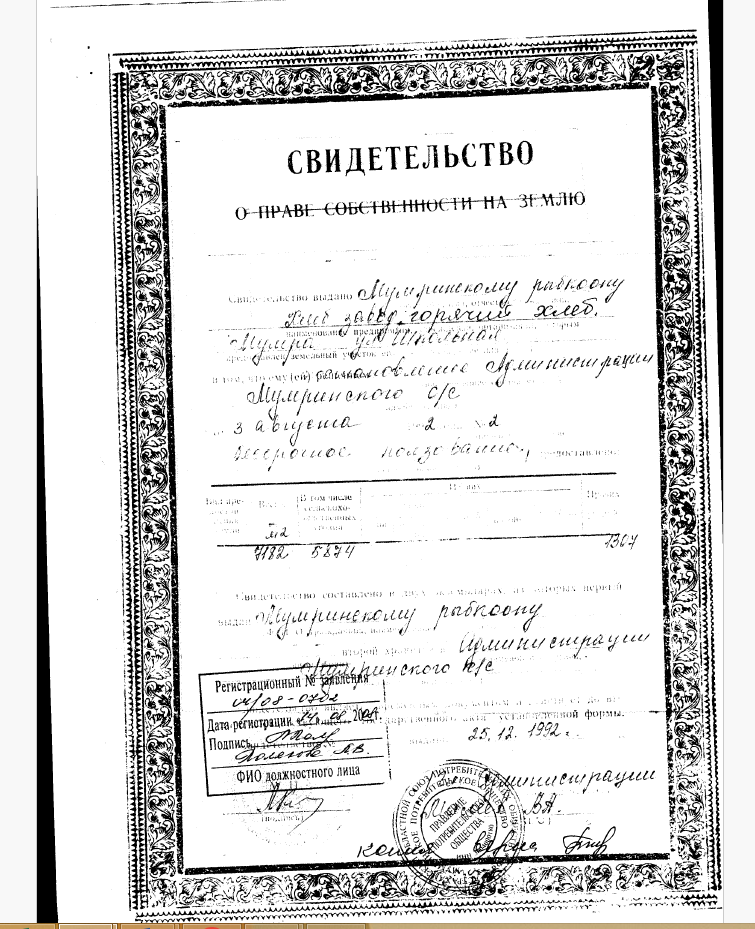 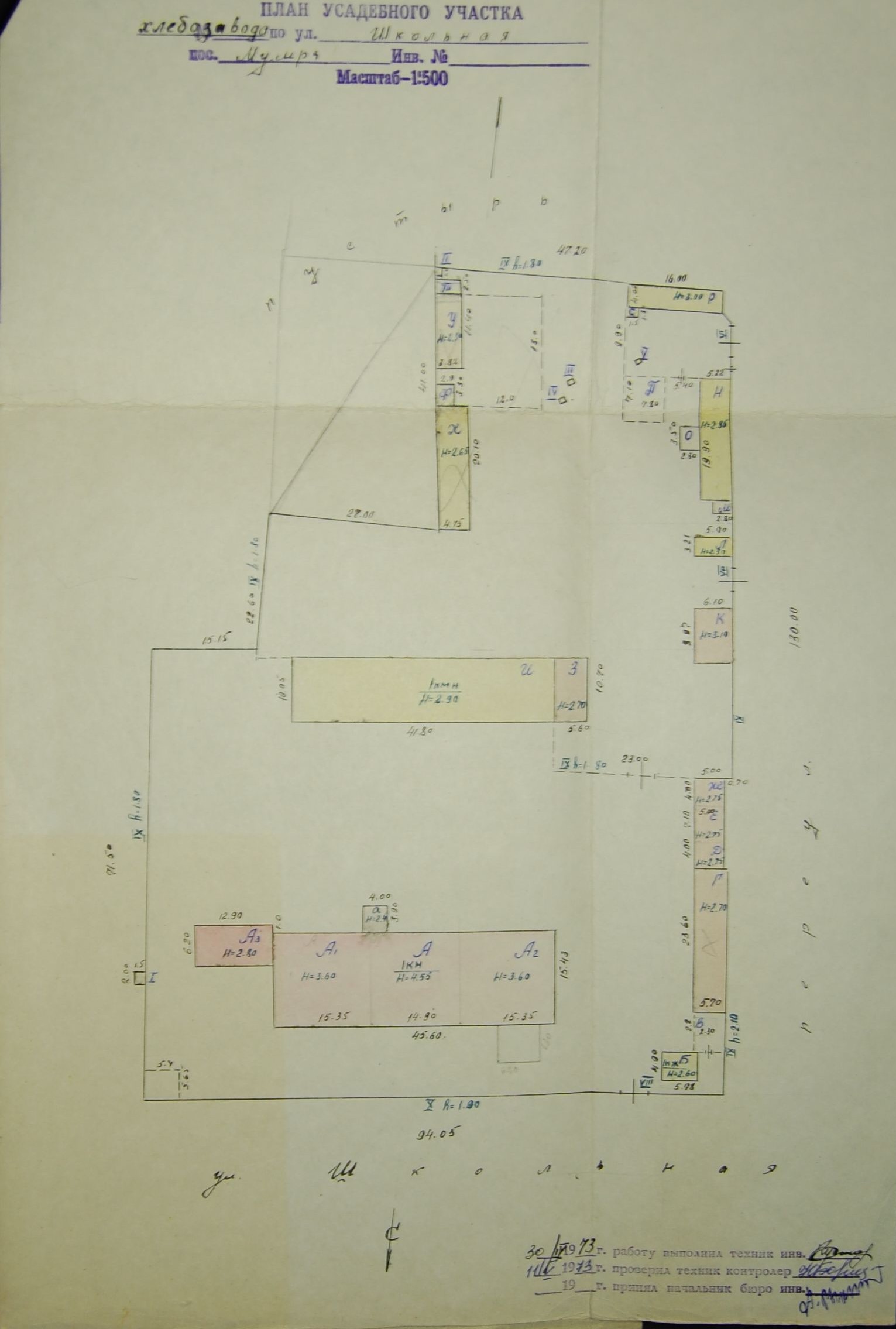 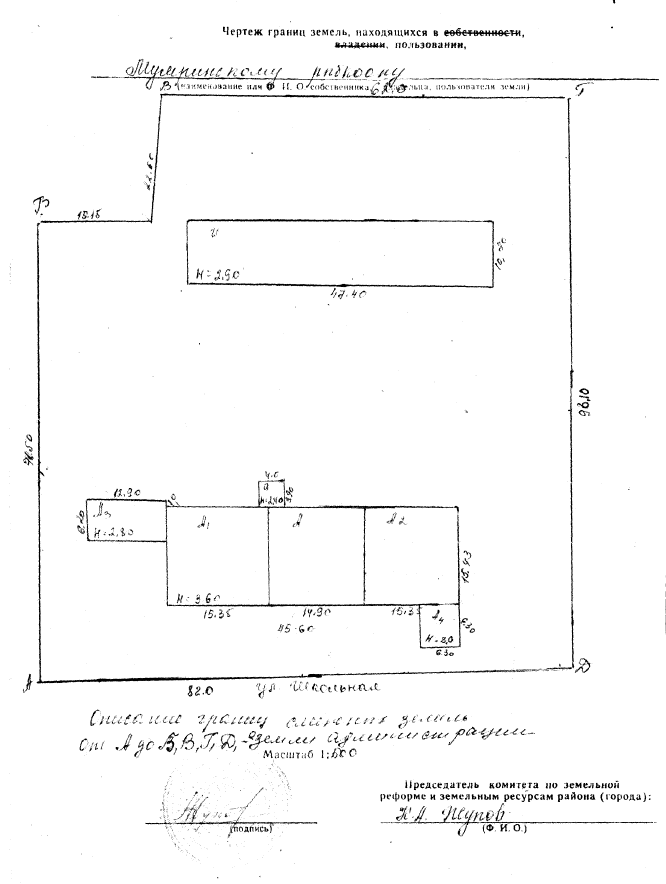 3
4
30:04:110101:8036 (АО, Икрянинский район, с. Мумра, ул. Пушкина, 17
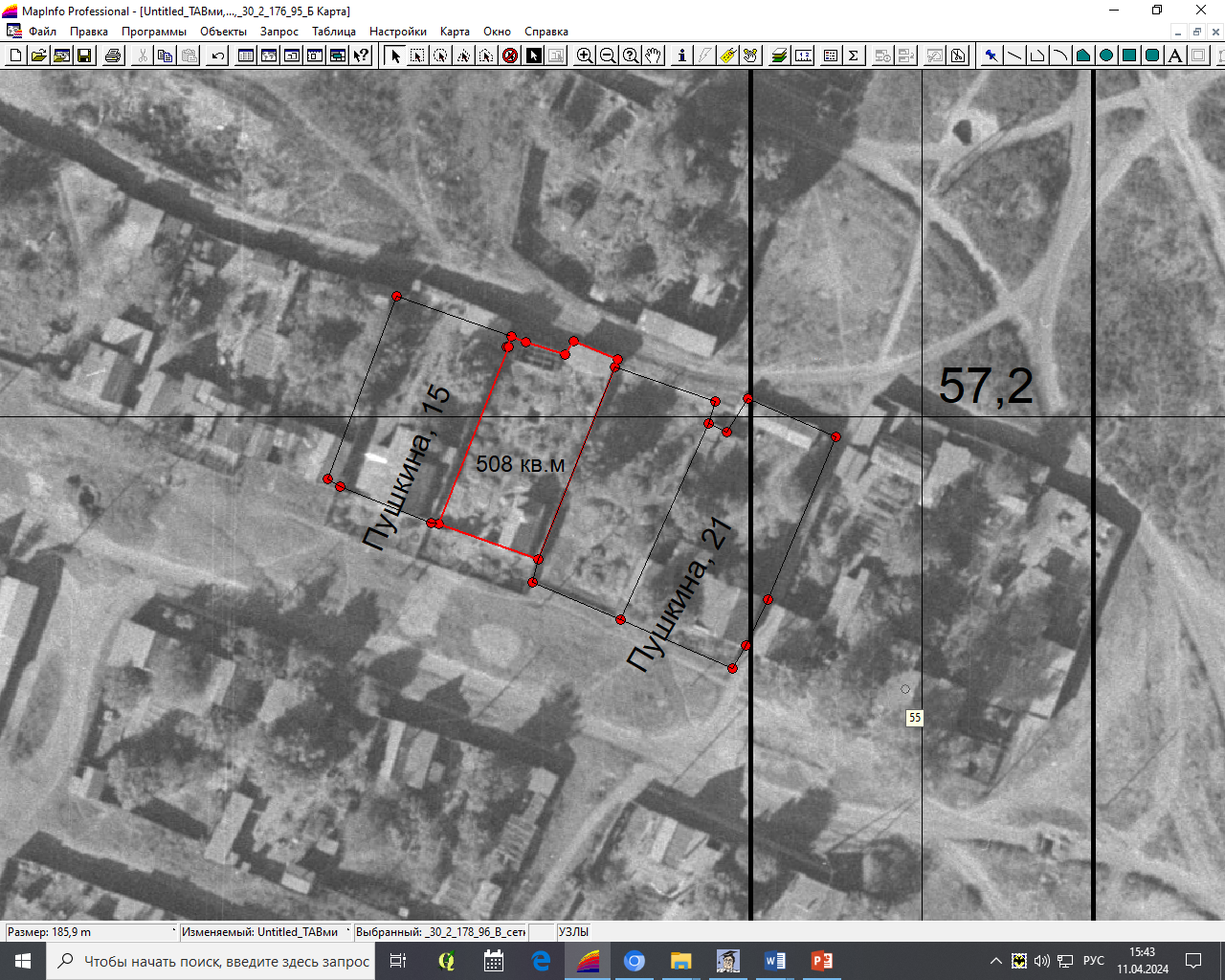 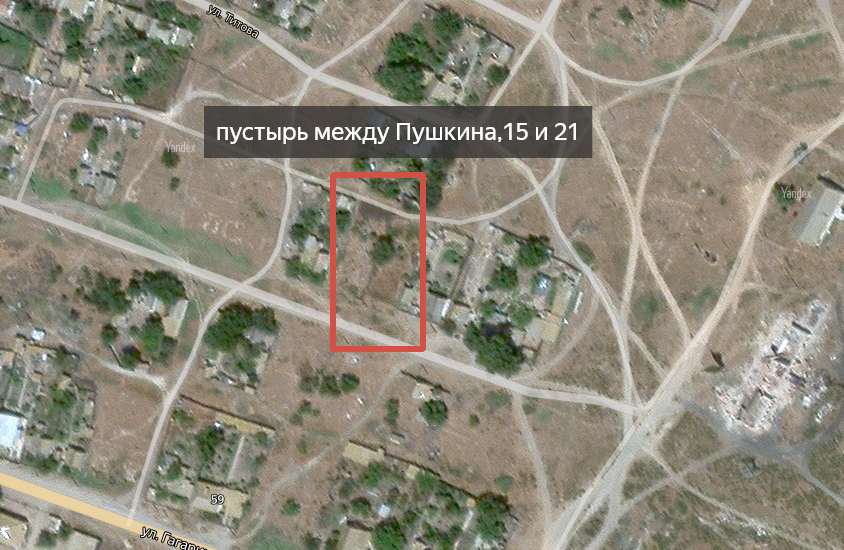 ГИС Яндекс Карты
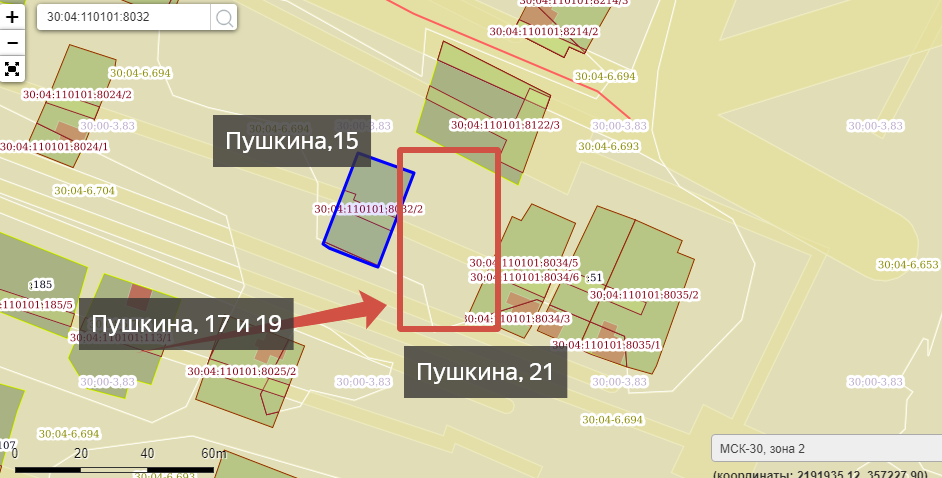 ОФП М1:2000 год изд.2008
ФГИС ЕГРН
5
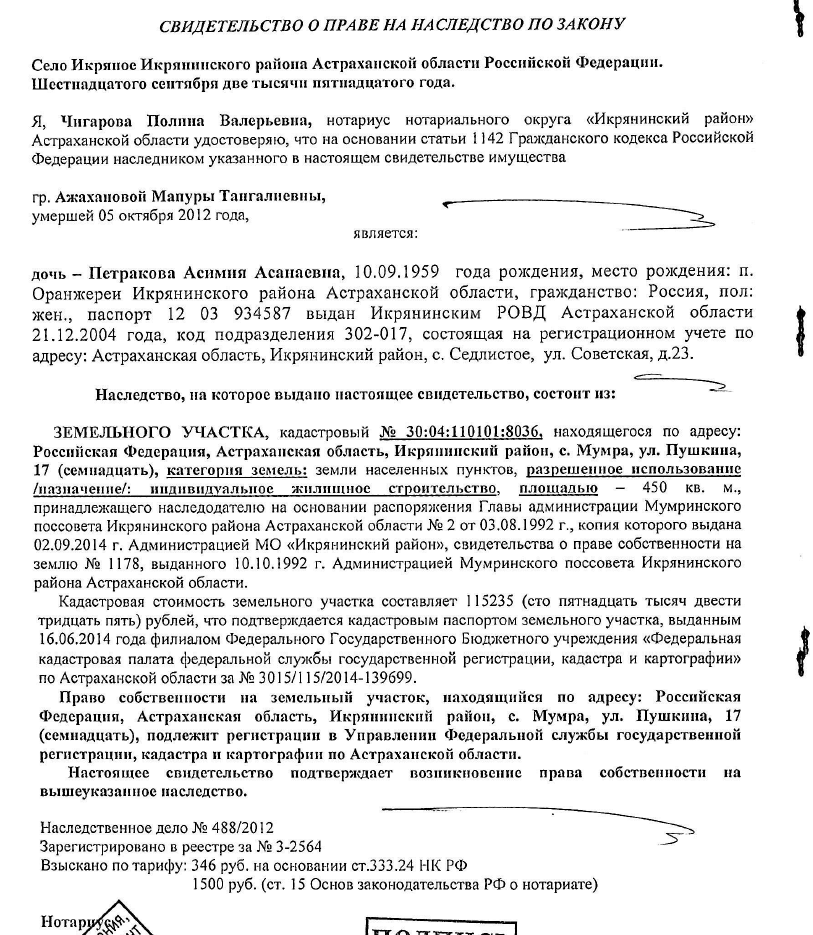 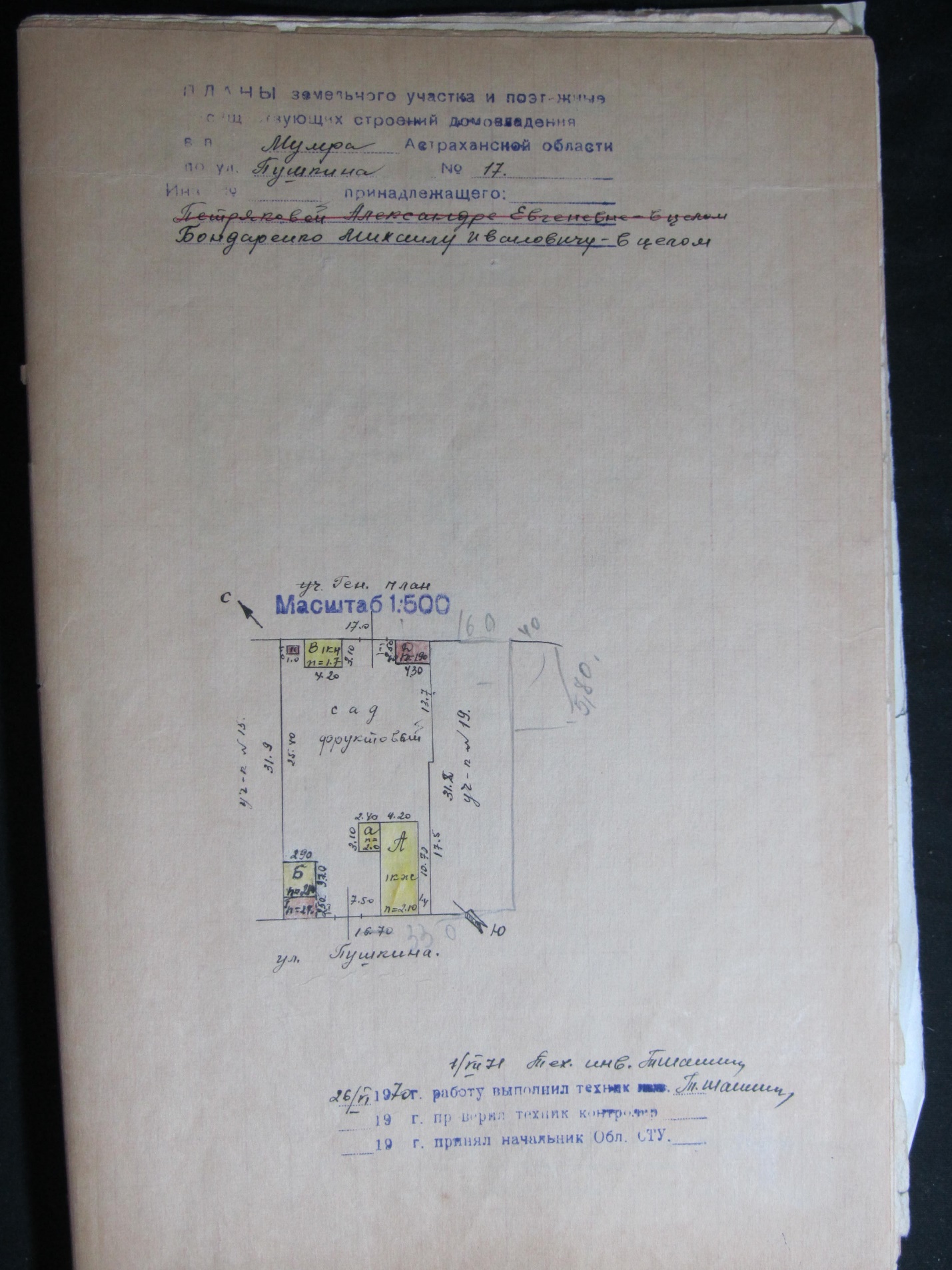 6
7
30:04:110101:81 (АО, Икрянинский район, с. Мумра, ул. Гоголя, 26)
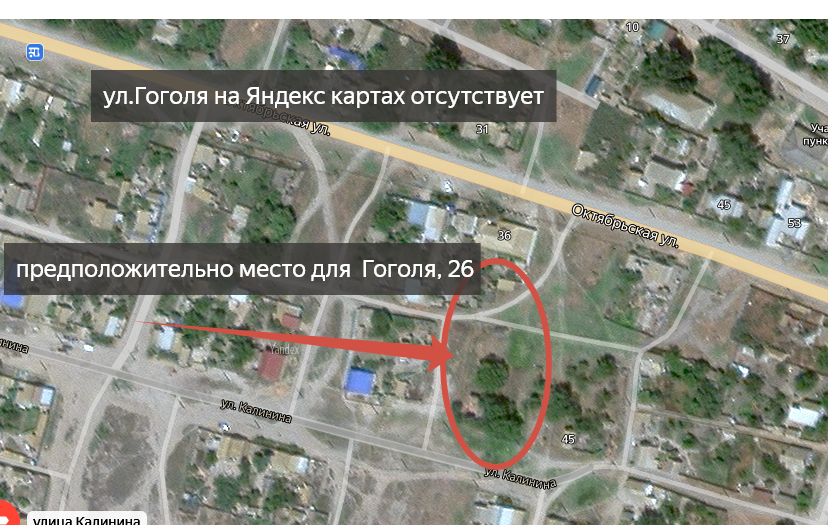 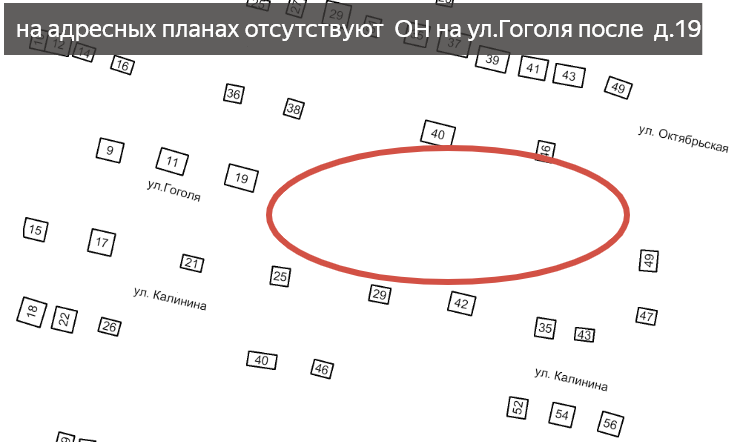 ГИС Яндекс Карты
Адресные планы
8
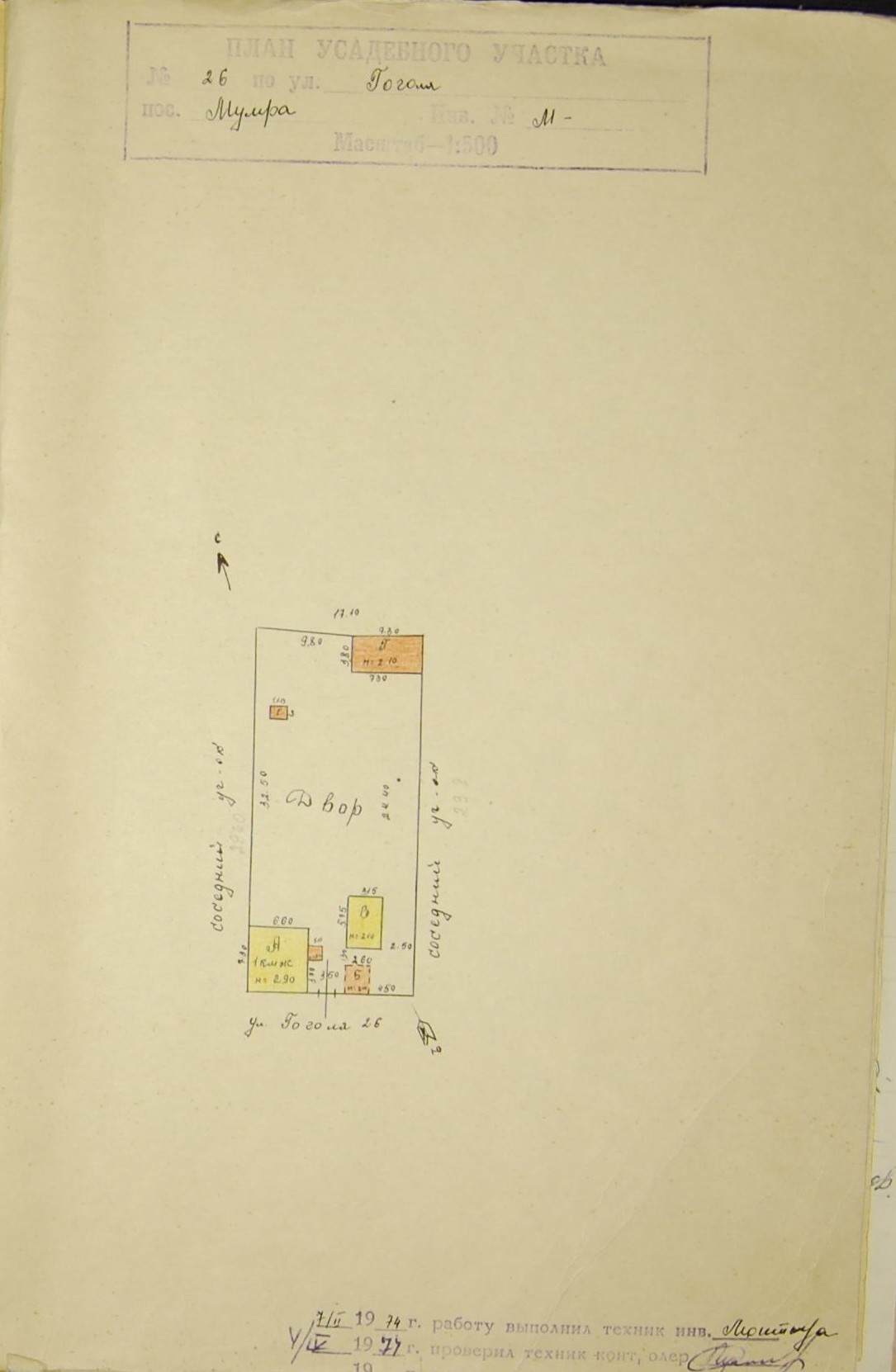 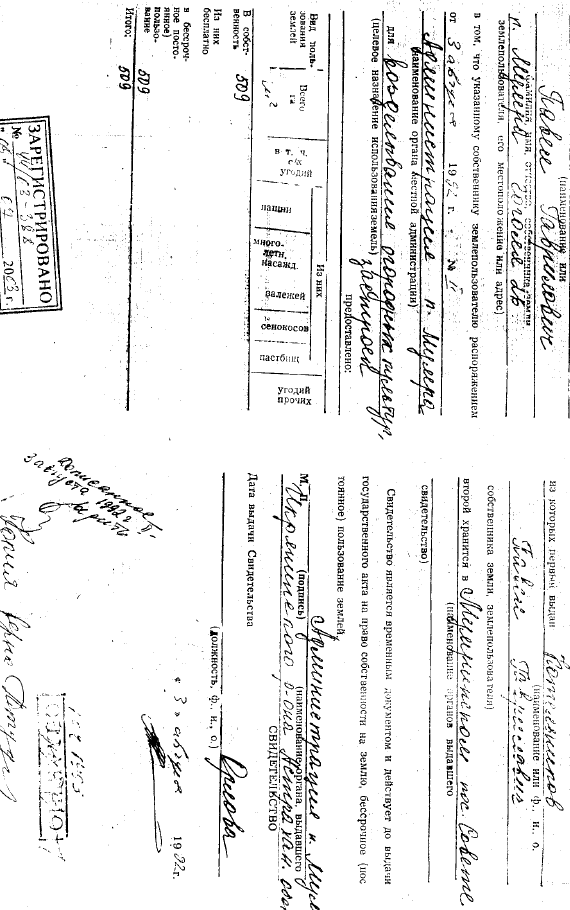 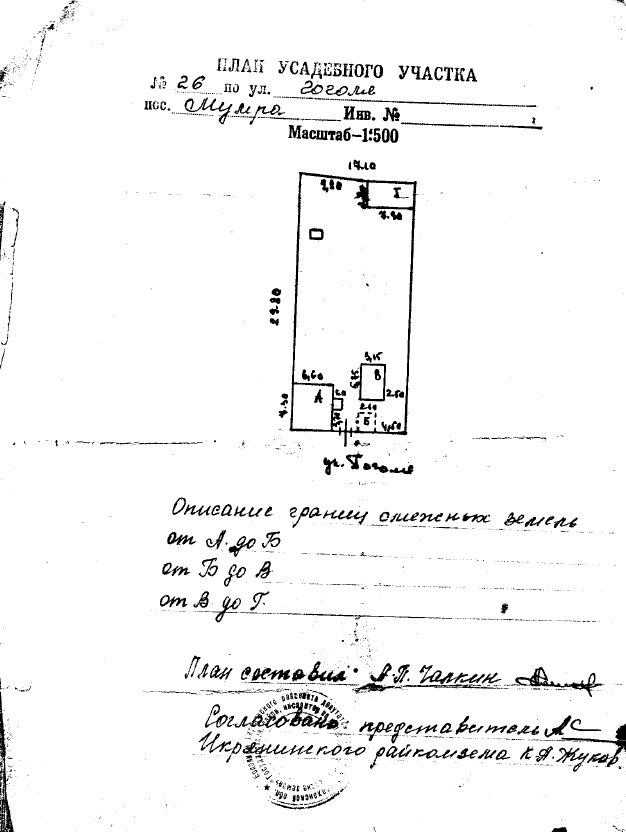 9
10
30:04:040102:157 (АО, Икрянинский район, с. Оранжереи, ул. Коммунистическая, 113)
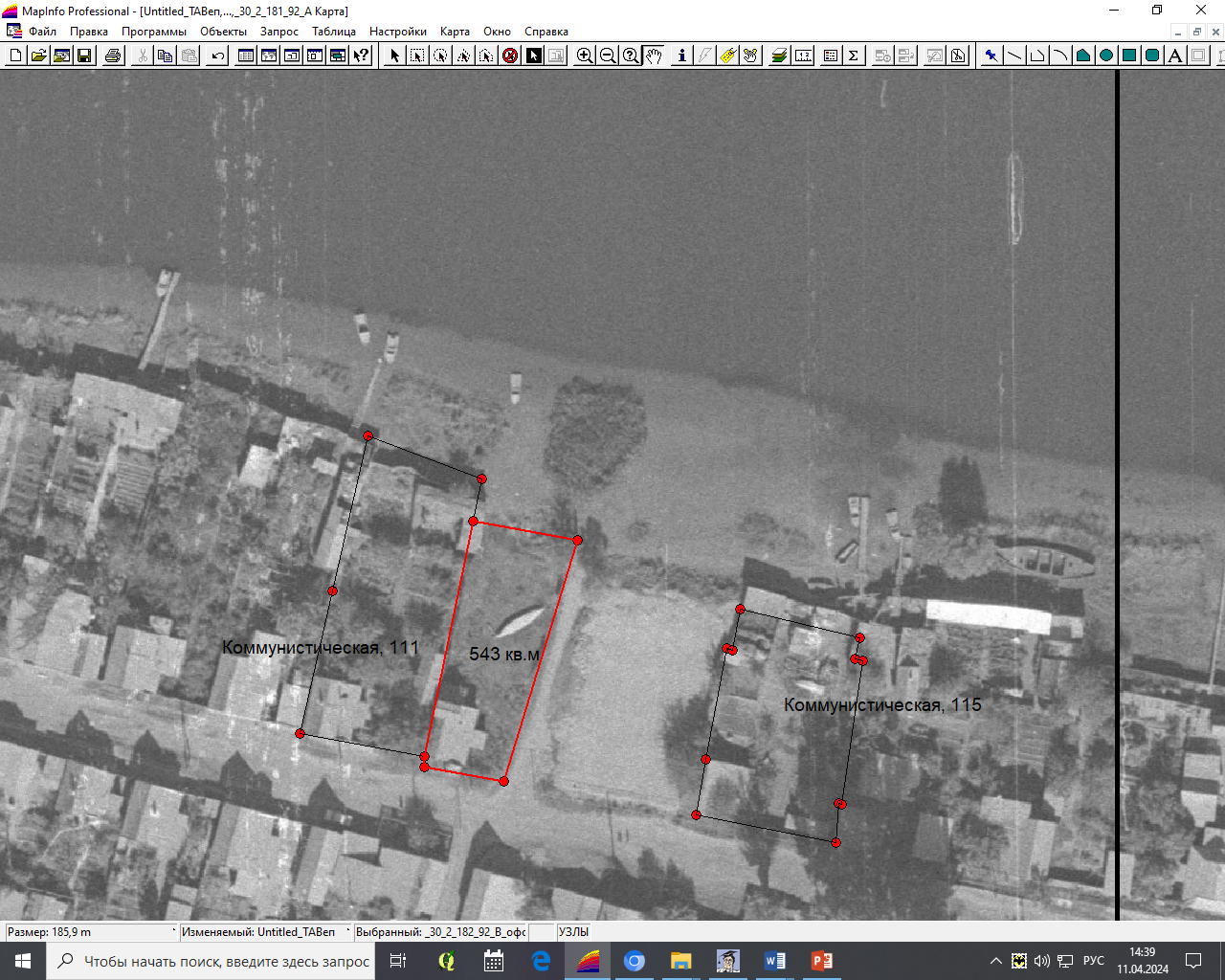 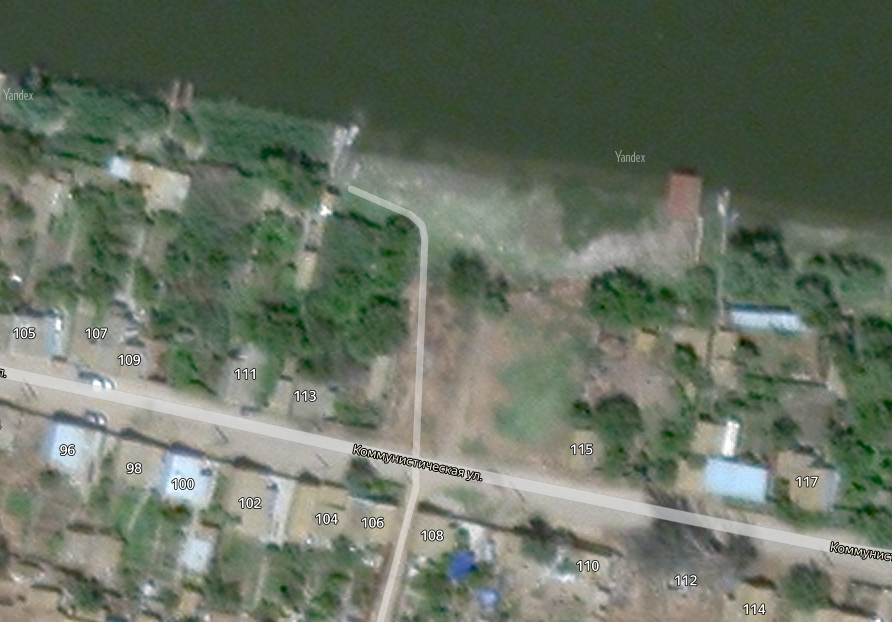 ОФП М1:2000 год изд.2008
ГИС Яндекс Карты
11
30:04:040102:157 (АО, Икрянинский район, с. Оранжереи, ул. Коммунистическая, 113)
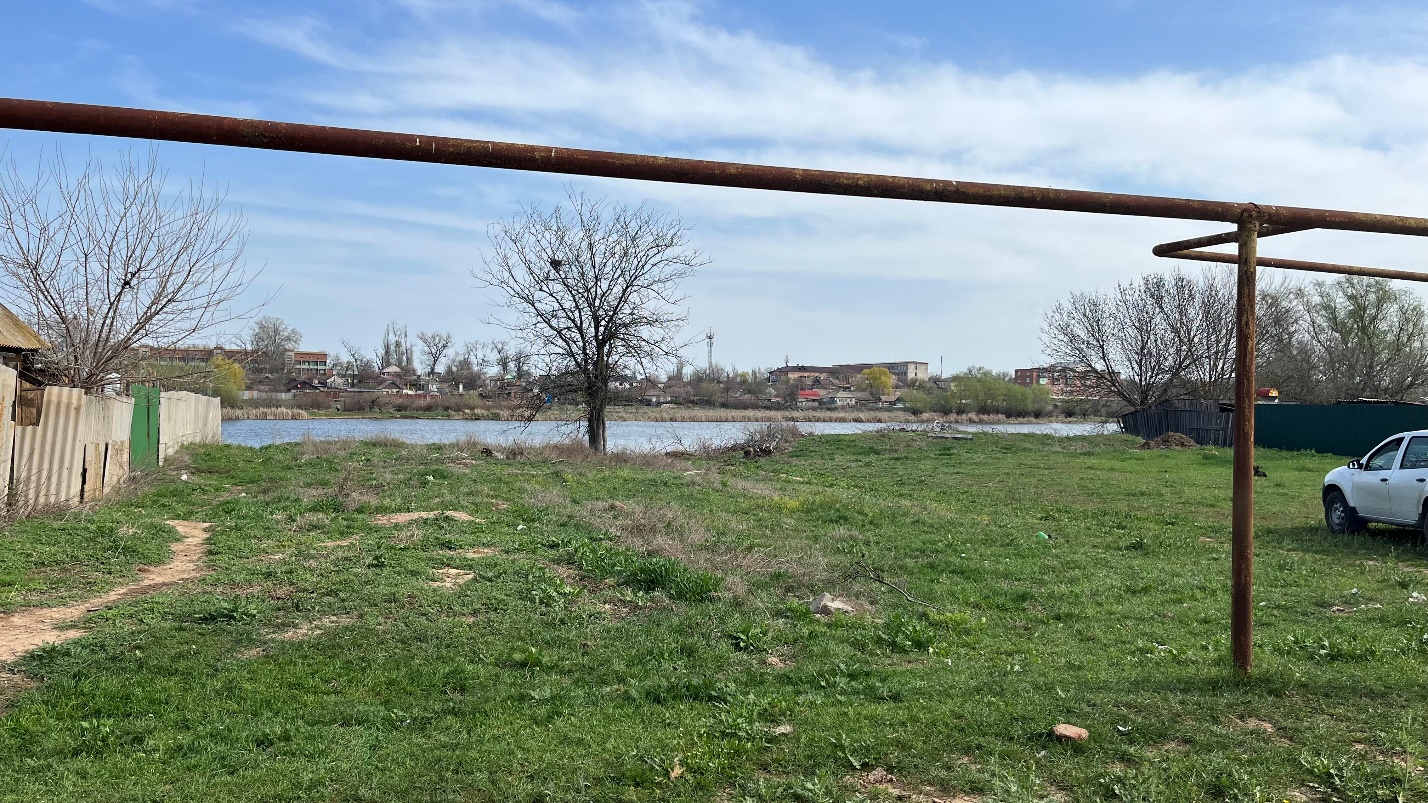 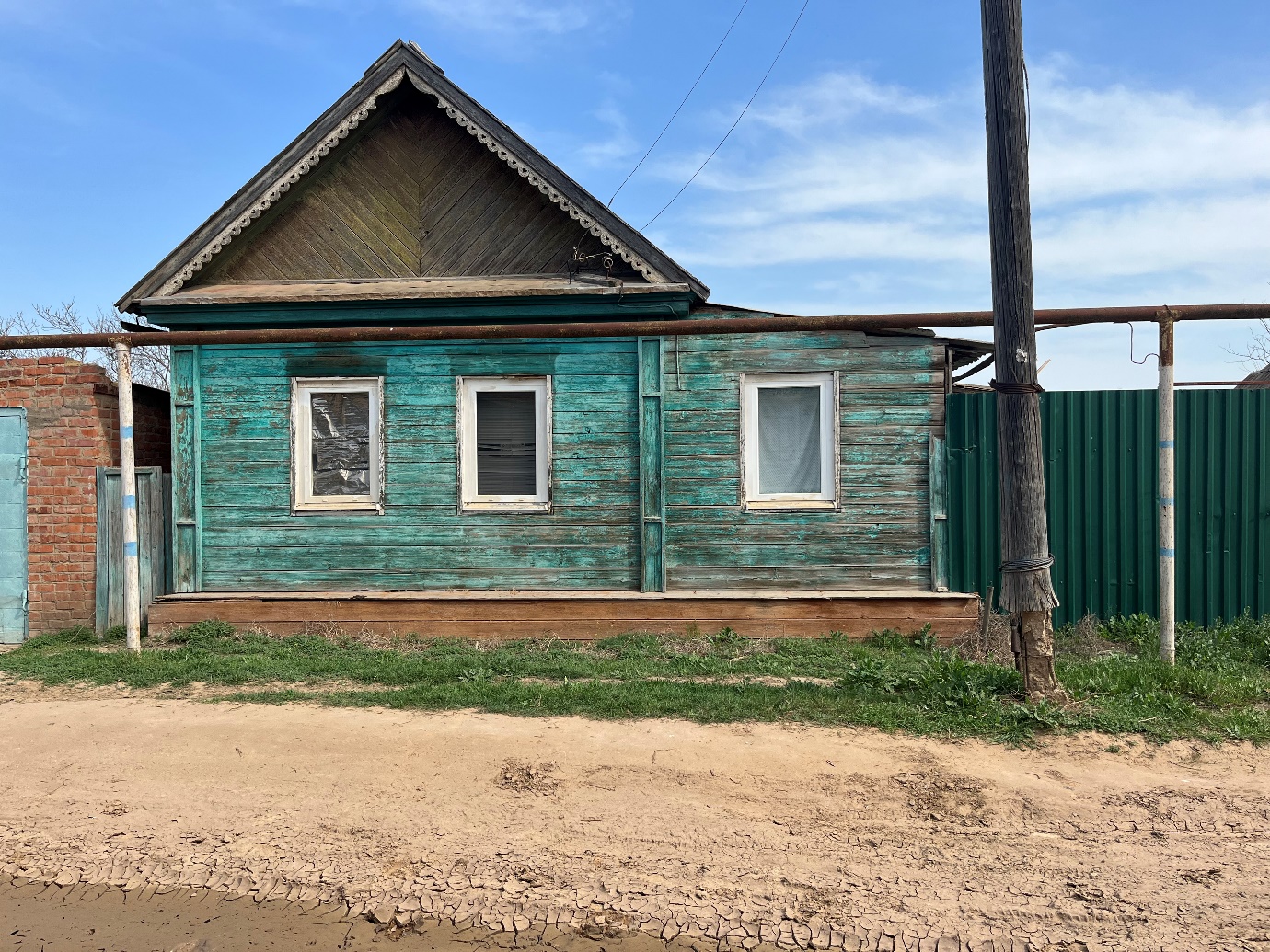 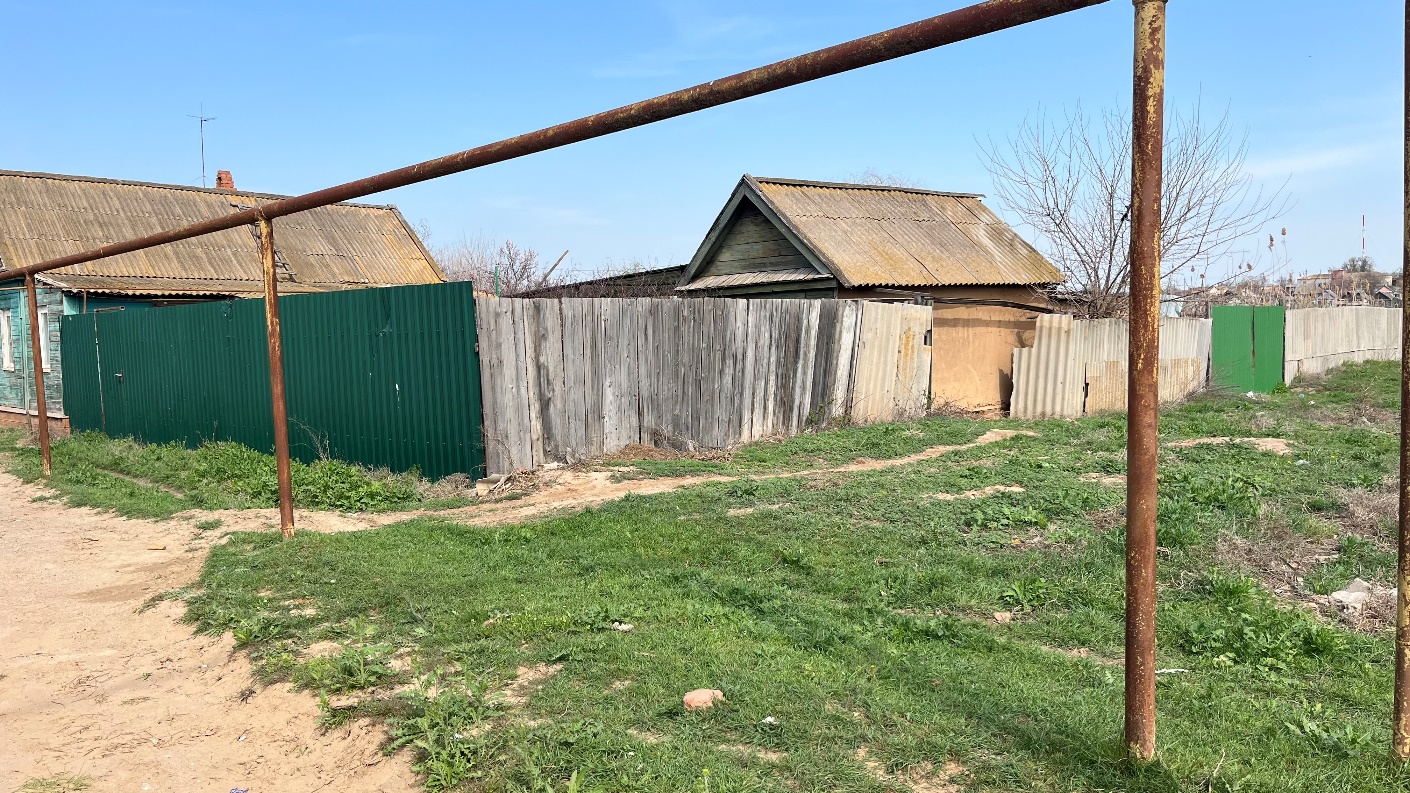 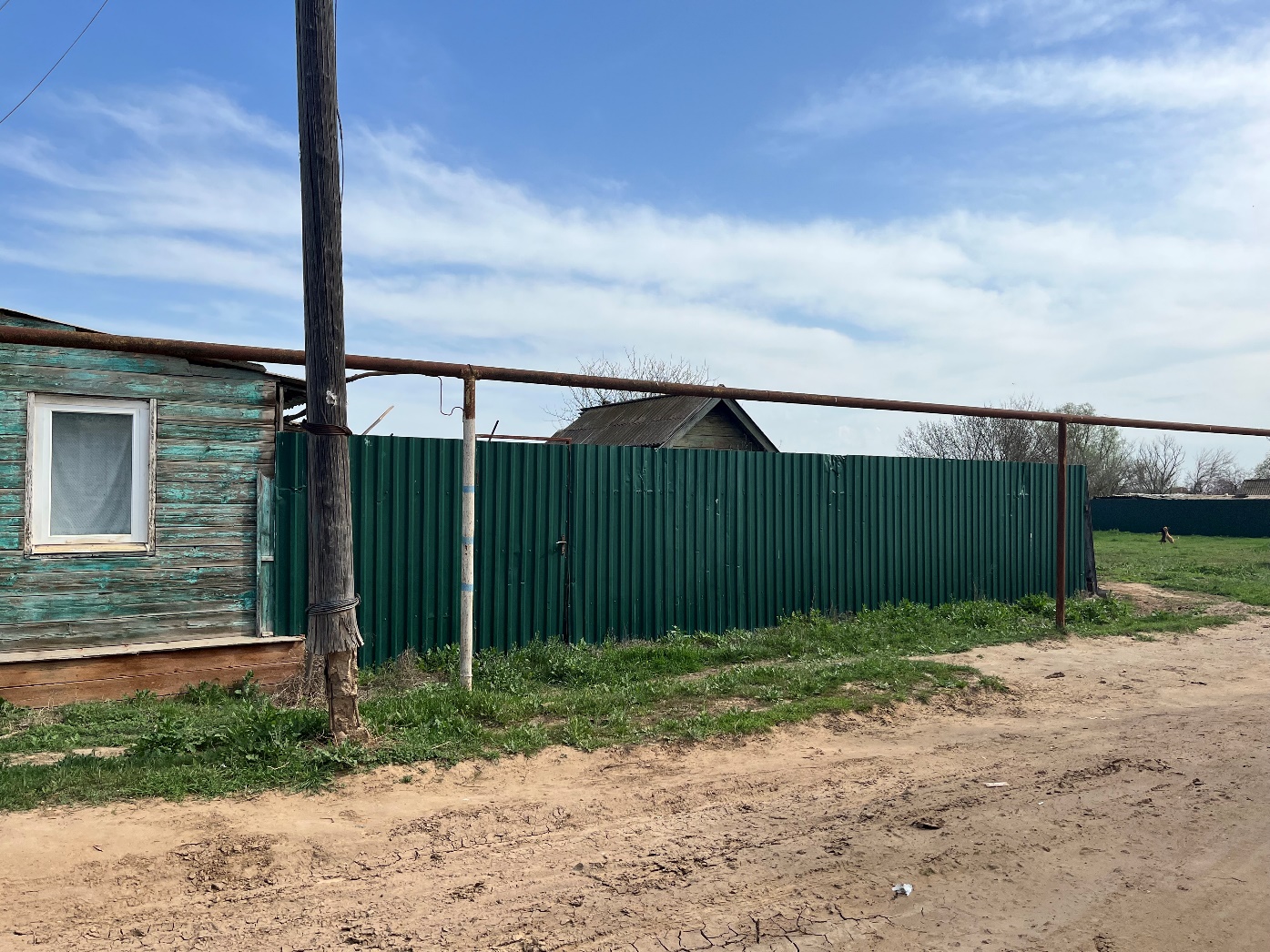 Фото участка апрель 2024 г.
Фото смежного участка (ул. Коммунистическая, 111)
апрель 2024 г.
12
13
30:04:040102:7842 (АО, Икрянинский район, с.Оранжереи, ул.Коммунистическая, 57-а)
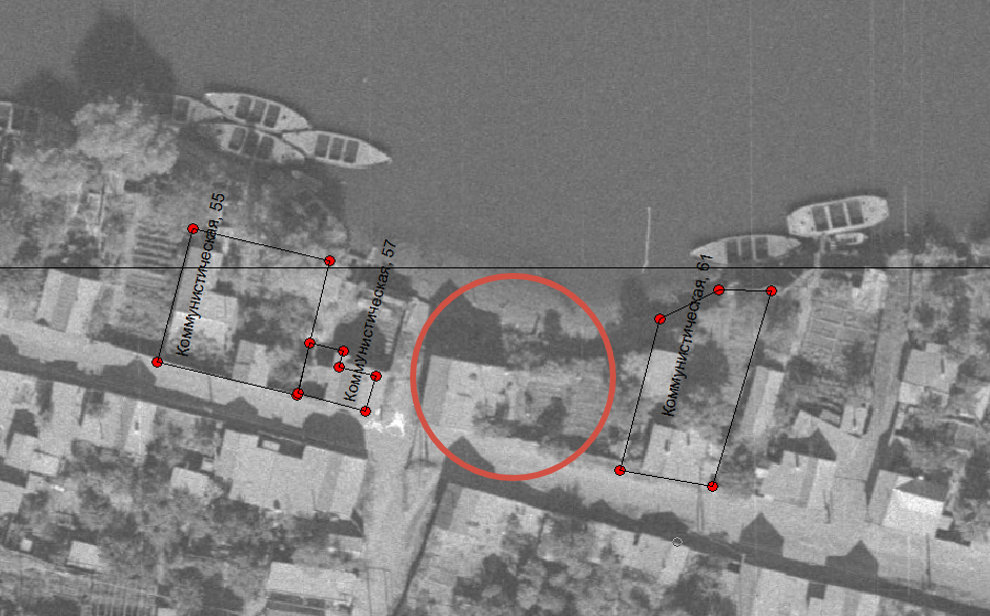 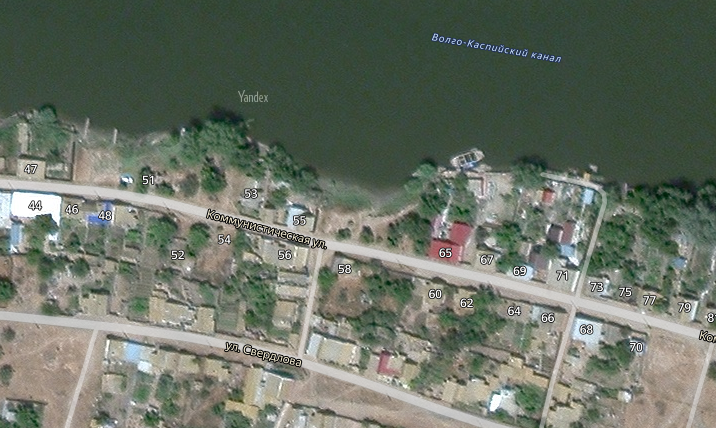 ГИС Яндекс Карты
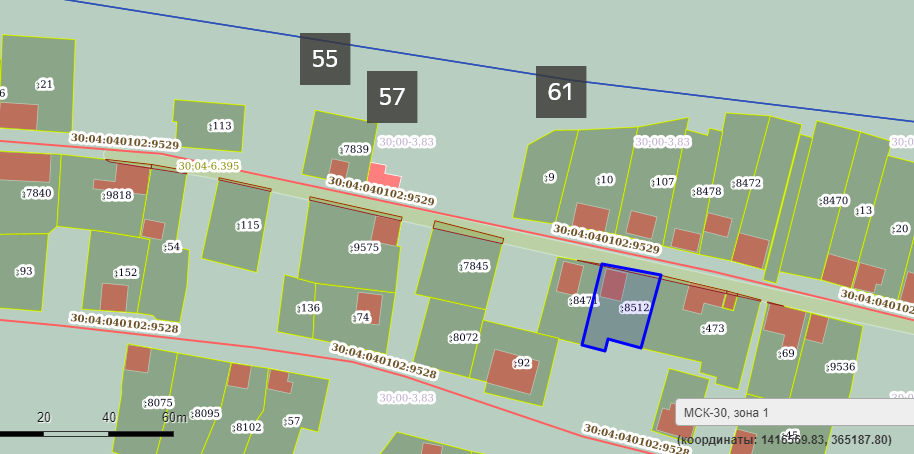 ФГИС ЕГРН
ОФП М1:2000 год изд.2008
14
15